Коммуникативное и речевое развитие детей дошкольного возраста
Коммуникация
В настоящее время коммуникативное развитие дошкольника вызывает тревогу. Ни для кого не секрет, что телевизор и компьютер, компьютерные игры стали заменять и детям, и взрослым общение и игровую деятельность. 
Общение и только живое человеческое общение обогащает жизнь детей.

Речь выступает важнейшим средством коммуникации: 
    - собственно речь
    - речевой этикет (элементарные нормы и правила вступления в разговор, поддержания и завершения общения); 
     - невербальных средства (адекватное использование мимики, жестов).

В общении со взрослым ребенок учится говорить и общаться с миром.
 Общение со сверстниками – показатель сформированности коммуникативной
 способности.
Коммуникационная культура личности
коммуникативный потенциал - это характеристика возможностей человека, которые и определяют качество его общения.
коммуникативные способности 
-  способность владеть инициативой в общении,
 -способность проявить активность, 
-эмоционально откликаться на состояние партнеров общения, 
-сформировать и реализовать собственную индивидуальную программу общения, 

коммуникативная компетентность - это знание норм и правил общения

Речь выступает важнейшим средством коммуникации
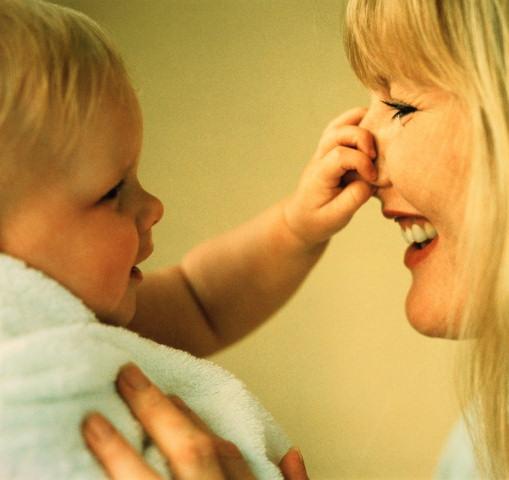 Коммуникативная компетентность –важная составляющая  готовности к школьному обучению
Умение общаться – это ресурс, который жизненно необходим первокласснику для успешного обучения в школе.
 
Развитие эмоционально-волевой сферы – основа формирования способности к общению.

Саморегуляция  - сложное новобразование возраста 7 лет- результат взаимодействия всех сторон психики человека.

Формируется в течение всего дошкольного периода развития.
Дошкольное детство – время активного развития всех психических процессов. 
Это время нельзя упускать, так как именно в этот возраст содержит в себе огромный ресурс к изменениям !!!

Чаще всего в современных условиях ребёнку необходимы общие усилия педагогов, родителей и врачей.

Развитие коммуникативных навыков тесно связано с развитием речи и формированием эмоционально-волевой сферы
Основные формы взаимодействия с детьми в режиме дня с целью развития коммуникативных умений
Ведущими формами педагогического взаимодействия должны стать ситуации образовательного характера и ситуации общения.
      -  Разговоры с детьми в процессе выполнения режимных моментов; 
      -  Беседы о прочитанной книжке; 
      -  Беседы при рассматривании иллюстрации;
     -   Обыгрывание игрушки; 
      -  Общение в ходе наблюдения за явлениями природы в группе и на прогулке. 
         
К практическим ситуациям можно отнести рассматривание картины, предмета, чтение литературного текста, разучивание стихотворения и т.д.  
В старшем дошкольном возрасте значимыми становятся практические образовательные ситуации с включением игровых ситуаций. Детям предлагается стать корреспондентами, взять интервью и сделать телерепортажи.
 Подобные образовательные ситуации направлены на стимулирование у детей желания задавать вопросы, пересказывать услышанное, составлять собственный рассказ на основе прослушанного содержания.
Коммуникативные игры в песочнице
Творческие колективные игры
Спонтанное рисование под музыку
Придуманные сюжеты и истории